Кулинарный конкурс «Сделай Ам!»
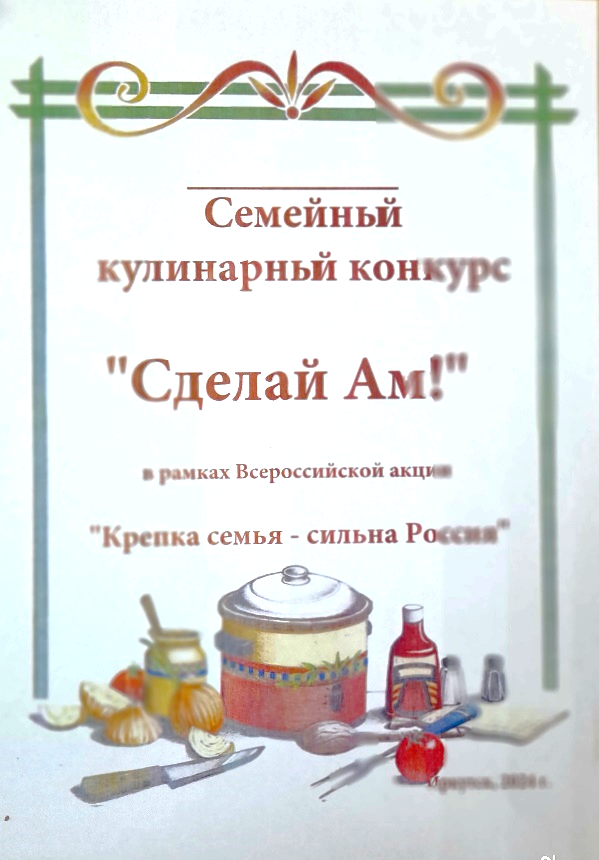 [Speaker Notes: Оригинальные шаблоны для презентаций: https://presentation-creation.ru/powerpoint-templates.html 
Бесплатно и без регистрации.]
15 февраля 2024 г. В рамках Всероссийской акции «Крепка семья – сильна Россия»  в детском саду прошел кулинарный конкурс.
Кулинарный конкурс  «Сделай Ам!» объединил детей и родителей в едином стремлении как можно лучше приготовить и продемонстрировать своё оригинальное блюдо. Все блюда были прекрасно приготовлены и сервированы!

Мероприятие стало для детей и родителей настоящим праздником коллективного кулинарного творчества.
Жюри подвело итоги кулинарного поединка. Все команды участников заслужили высокую оценку и были награждены грамотами.
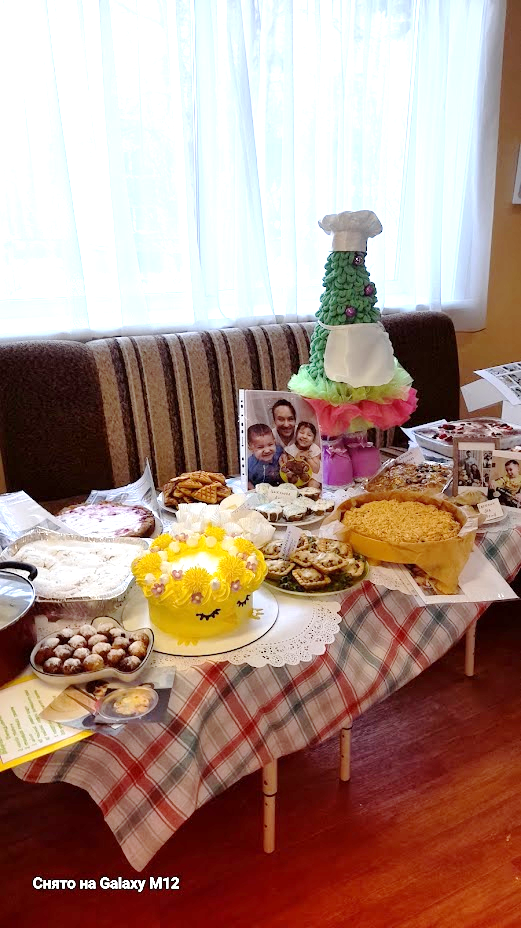 Чтоб всех талантом кулинарным покорить,Нужно с улыбкой на лице блюда творить,А потому для позитивного настрояНужен фартук правильного кроя!
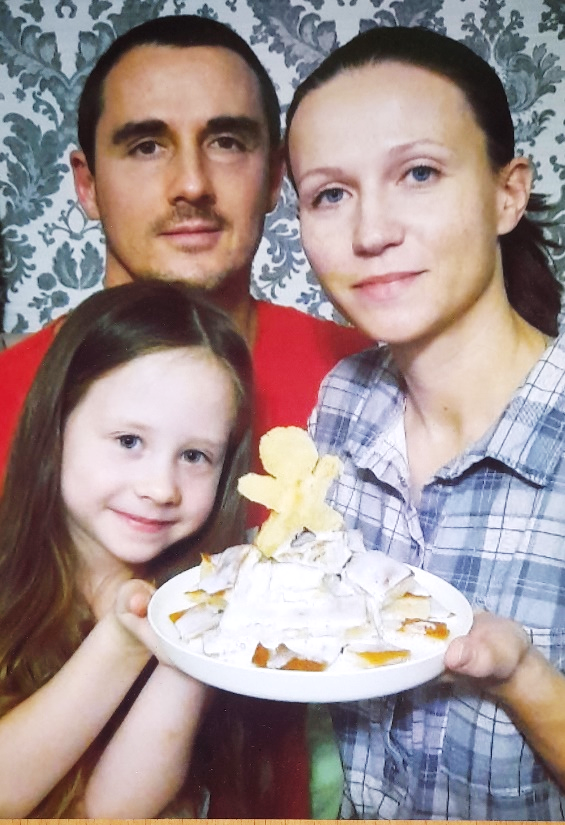 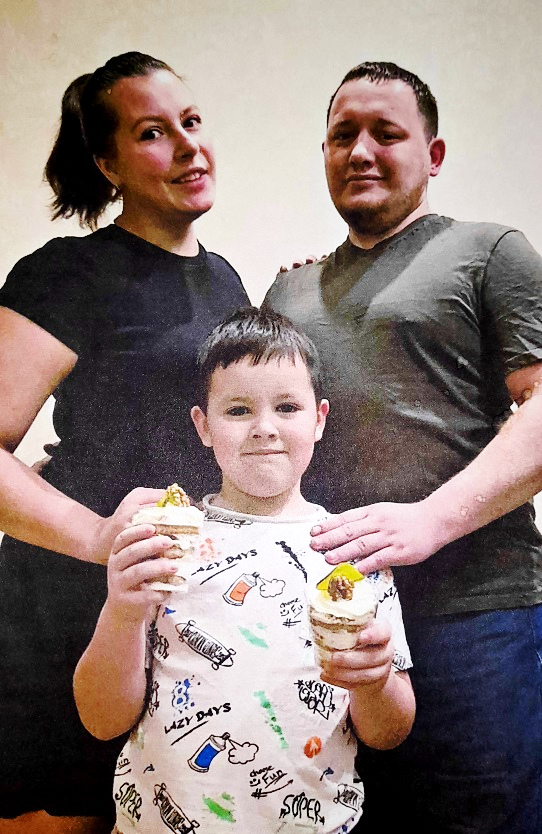 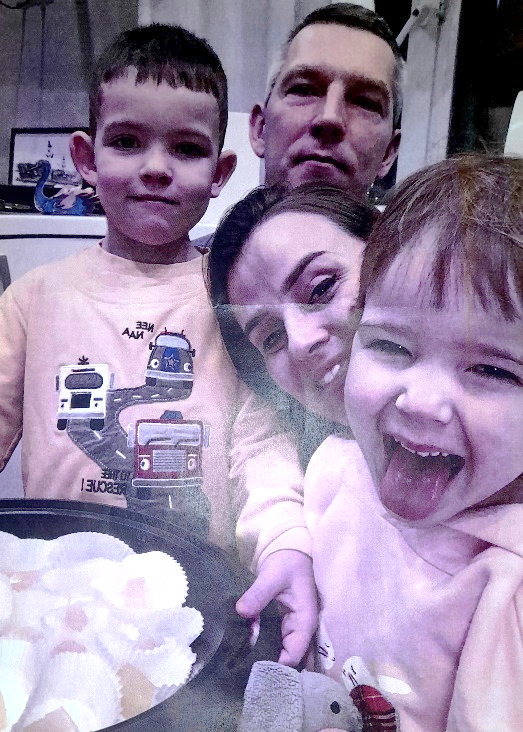 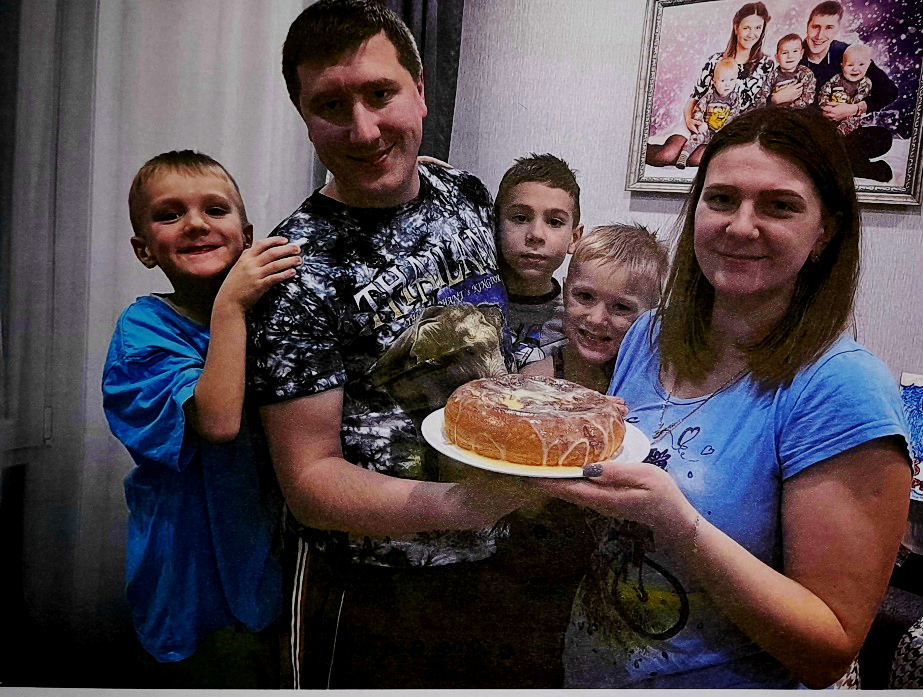 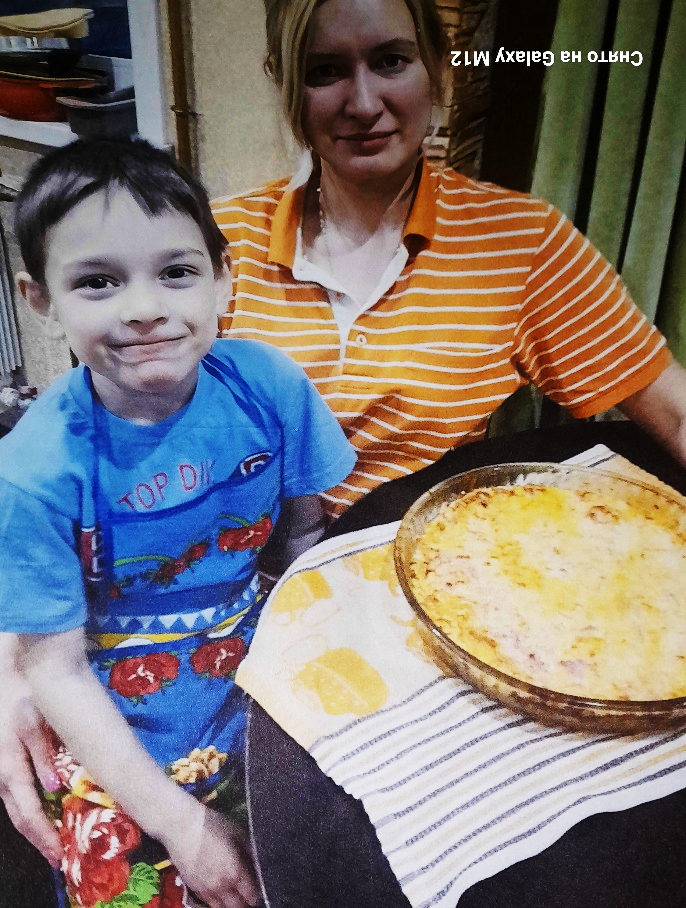 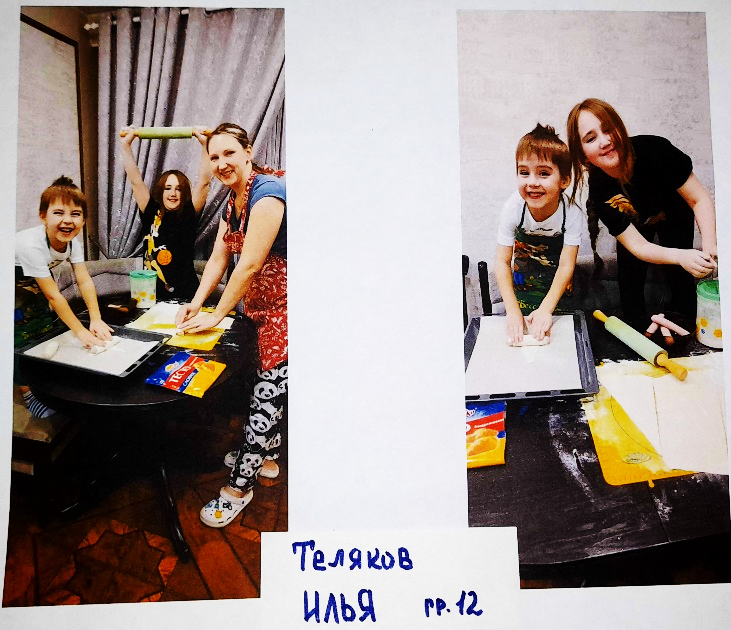 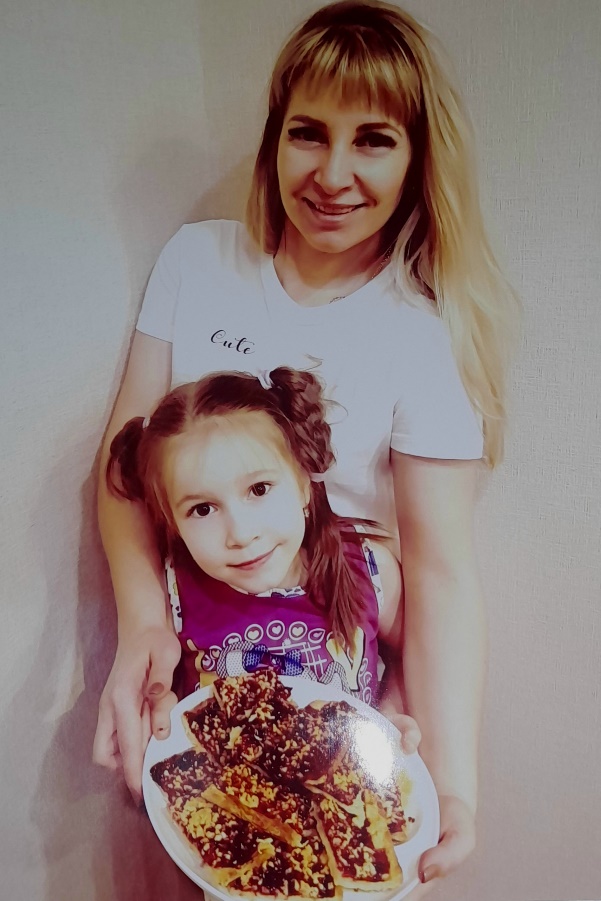 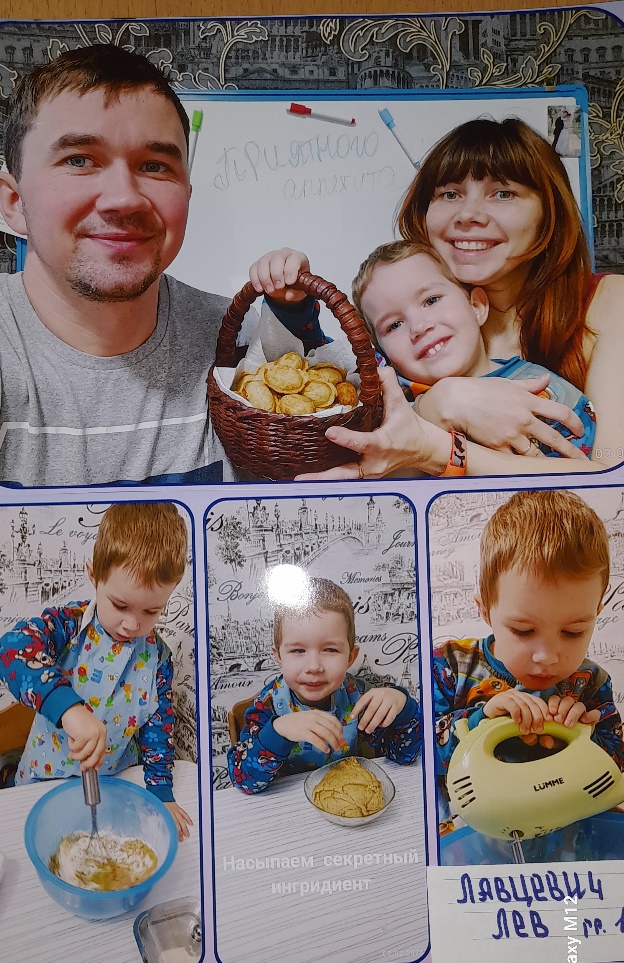 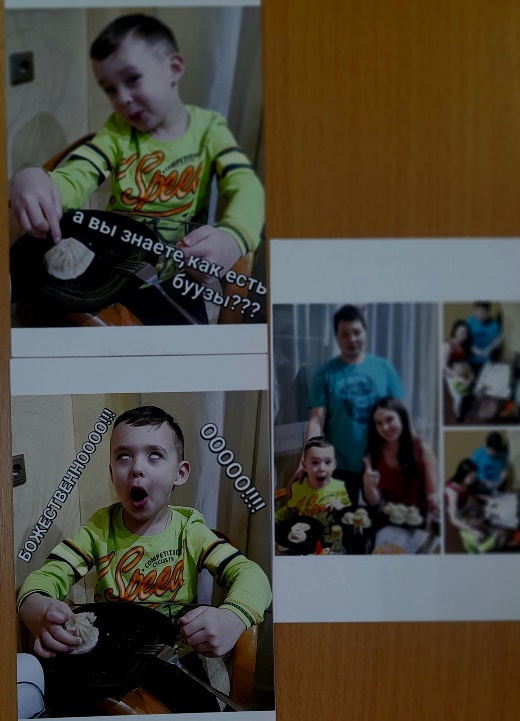 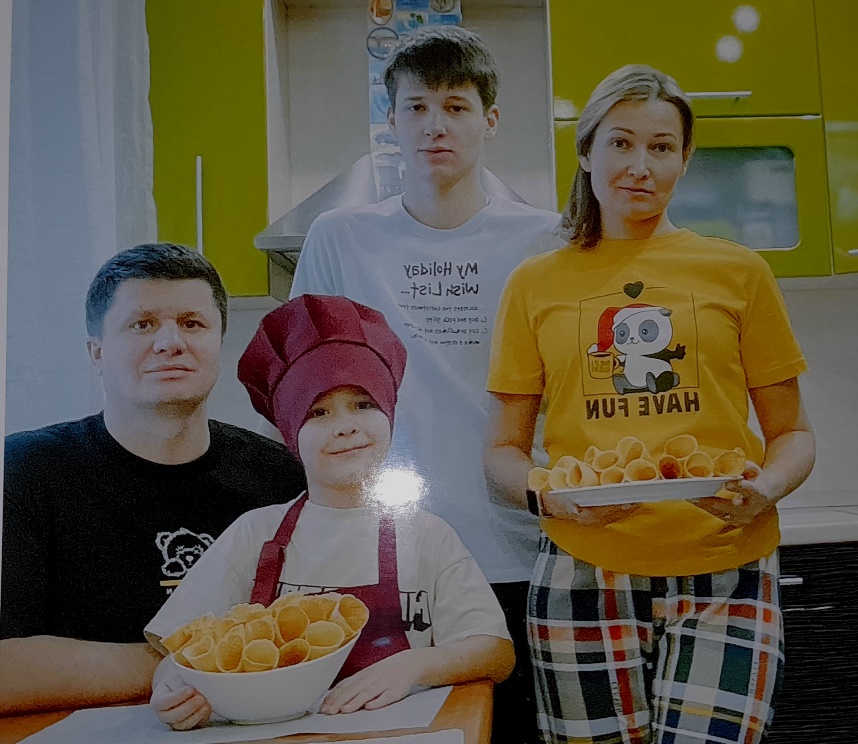 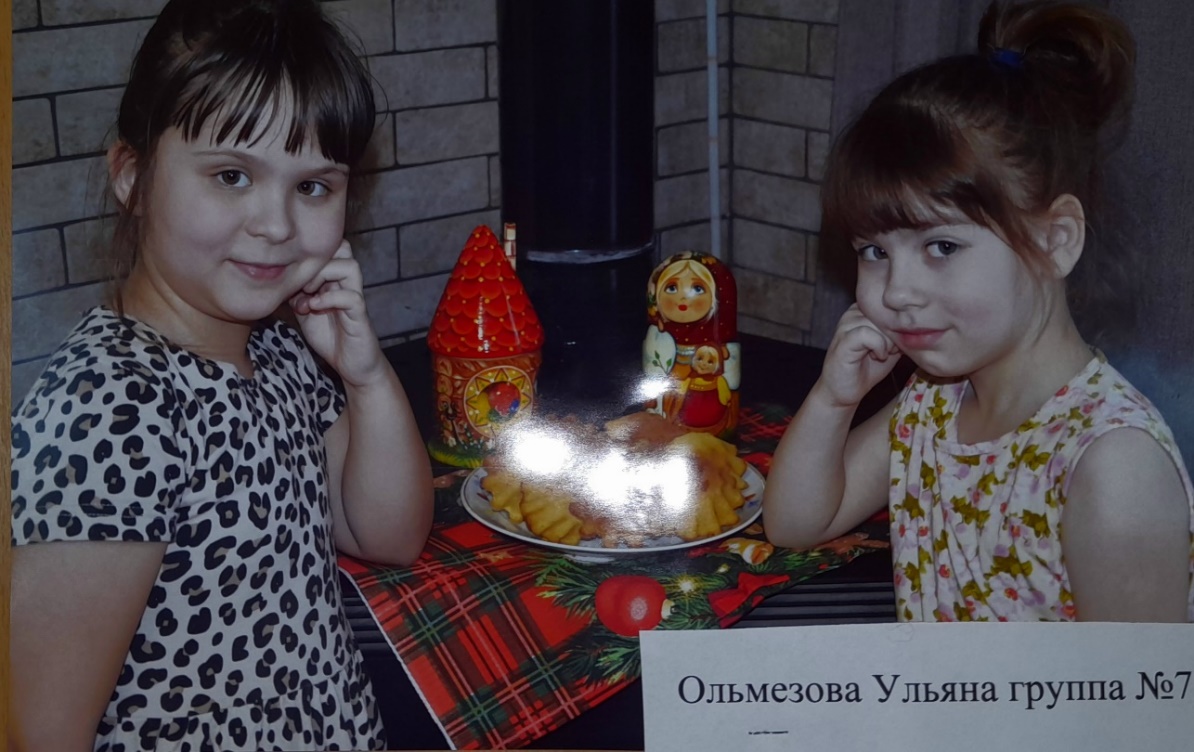 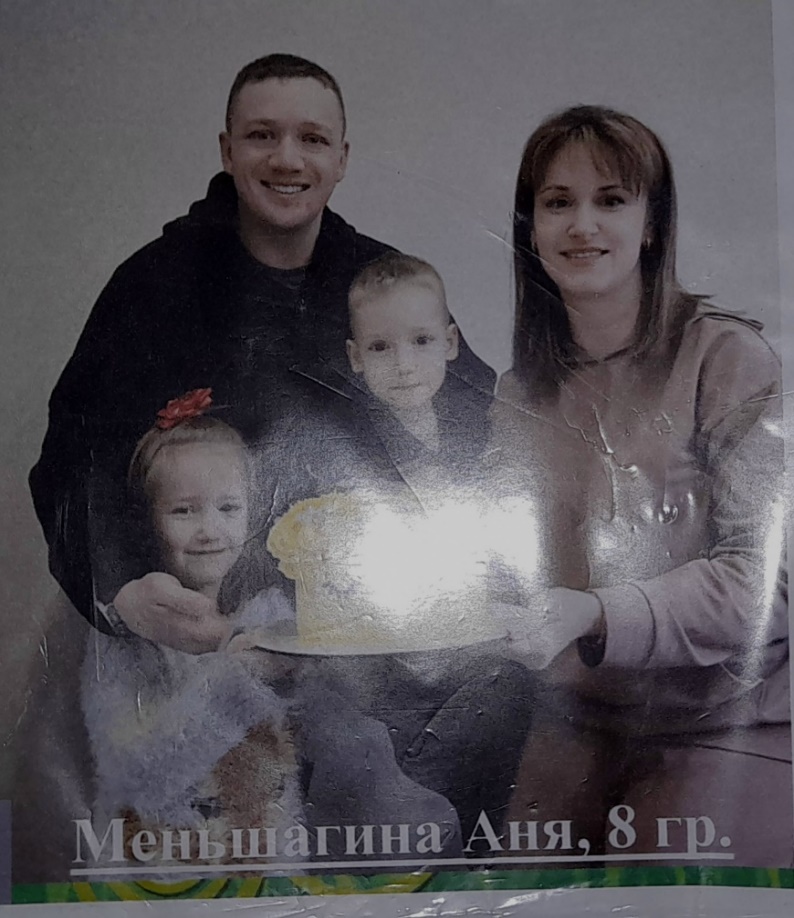 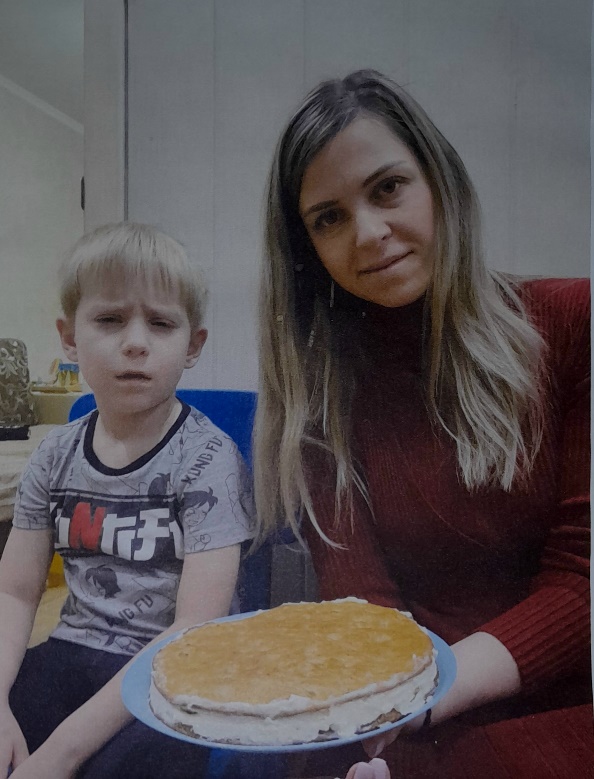 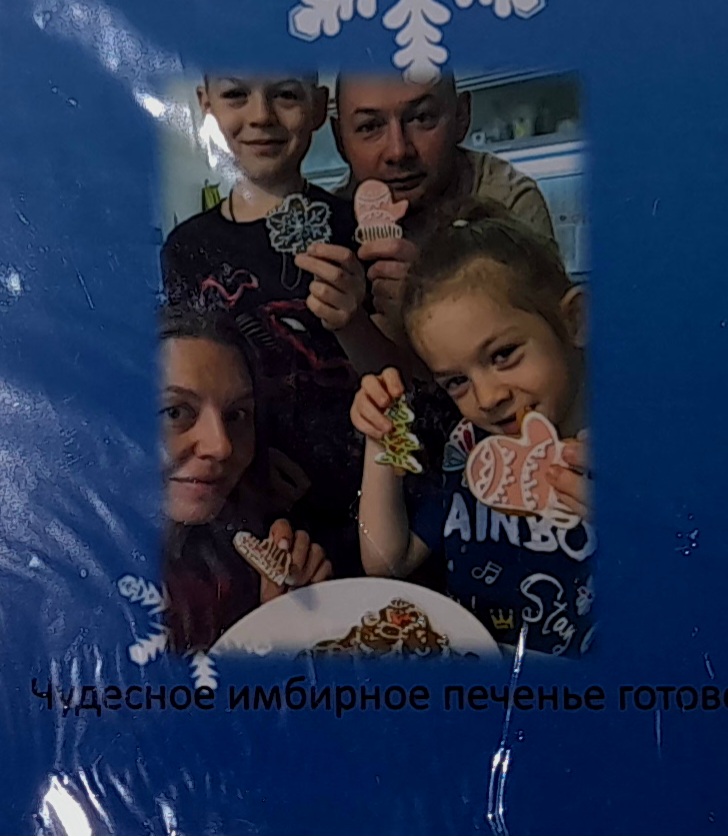 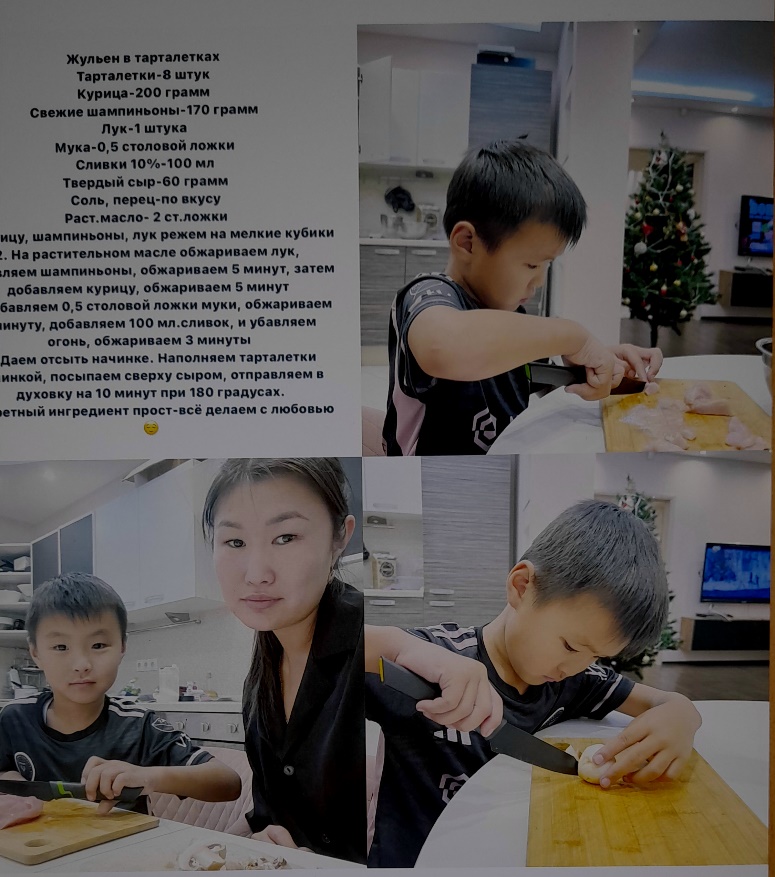 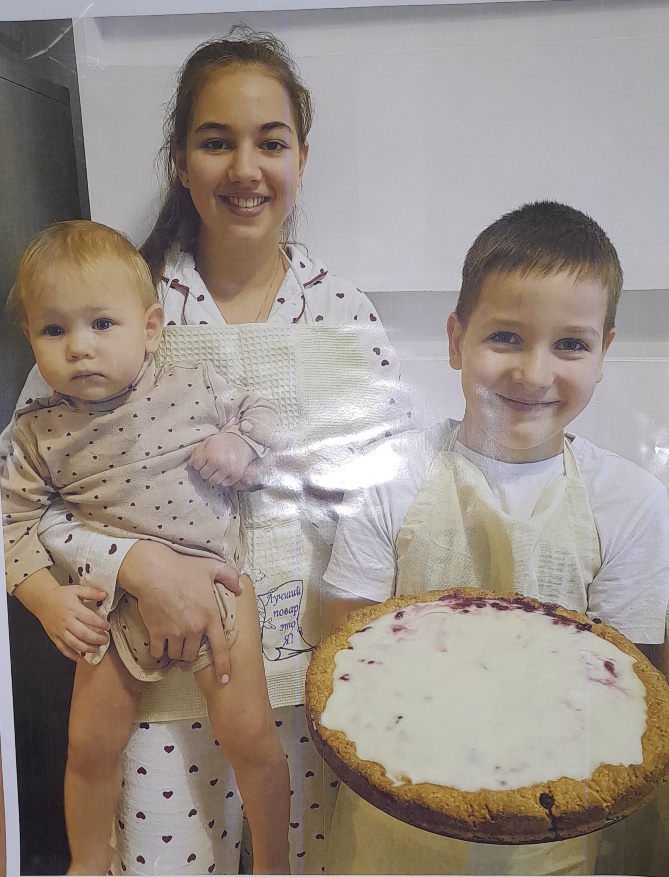 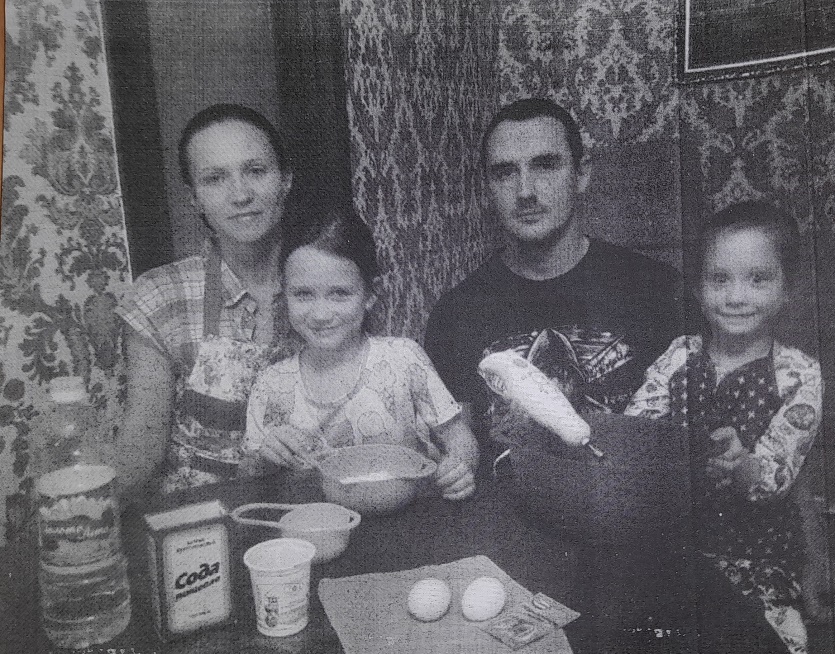 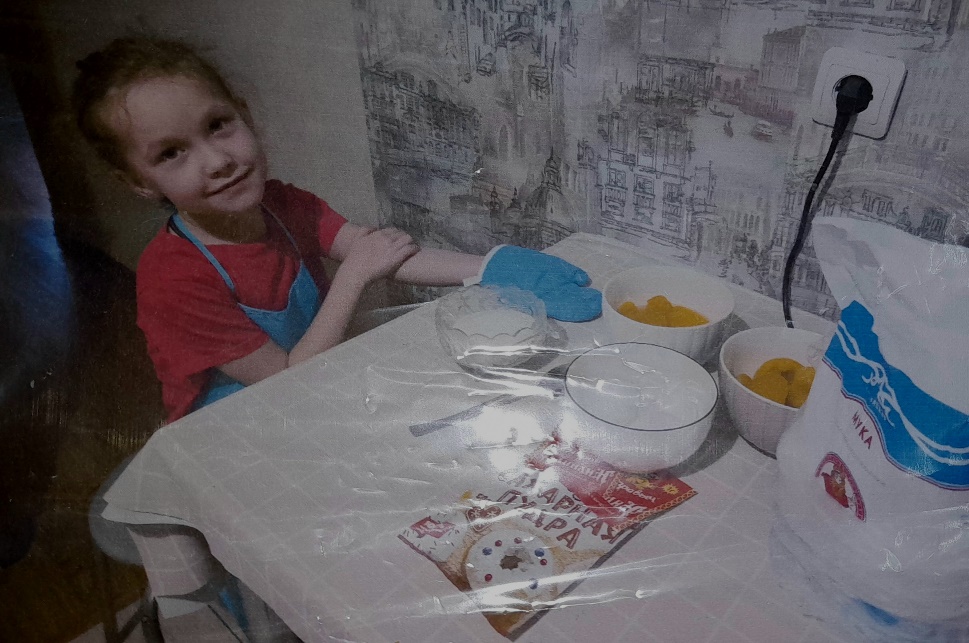 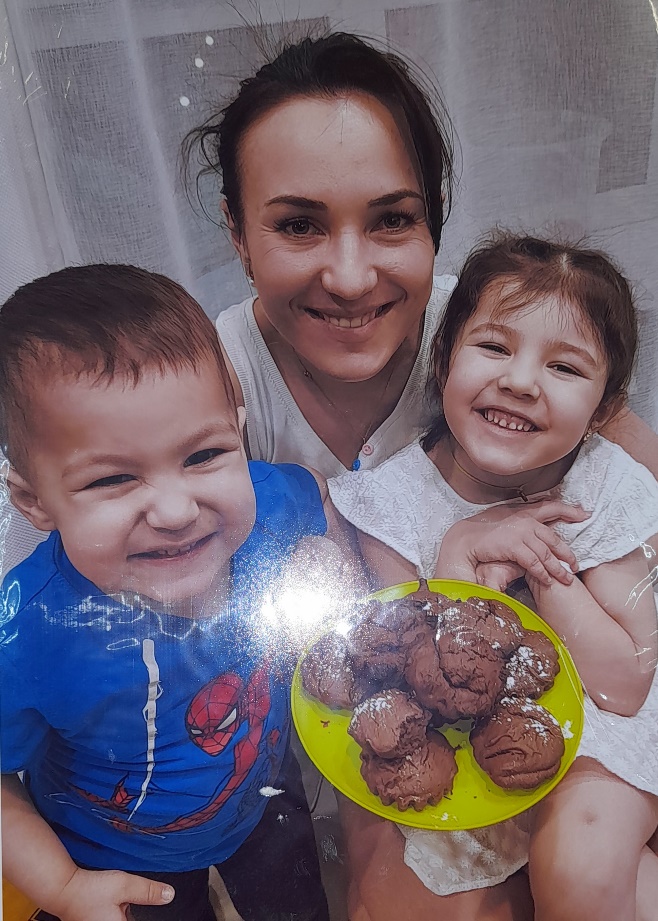 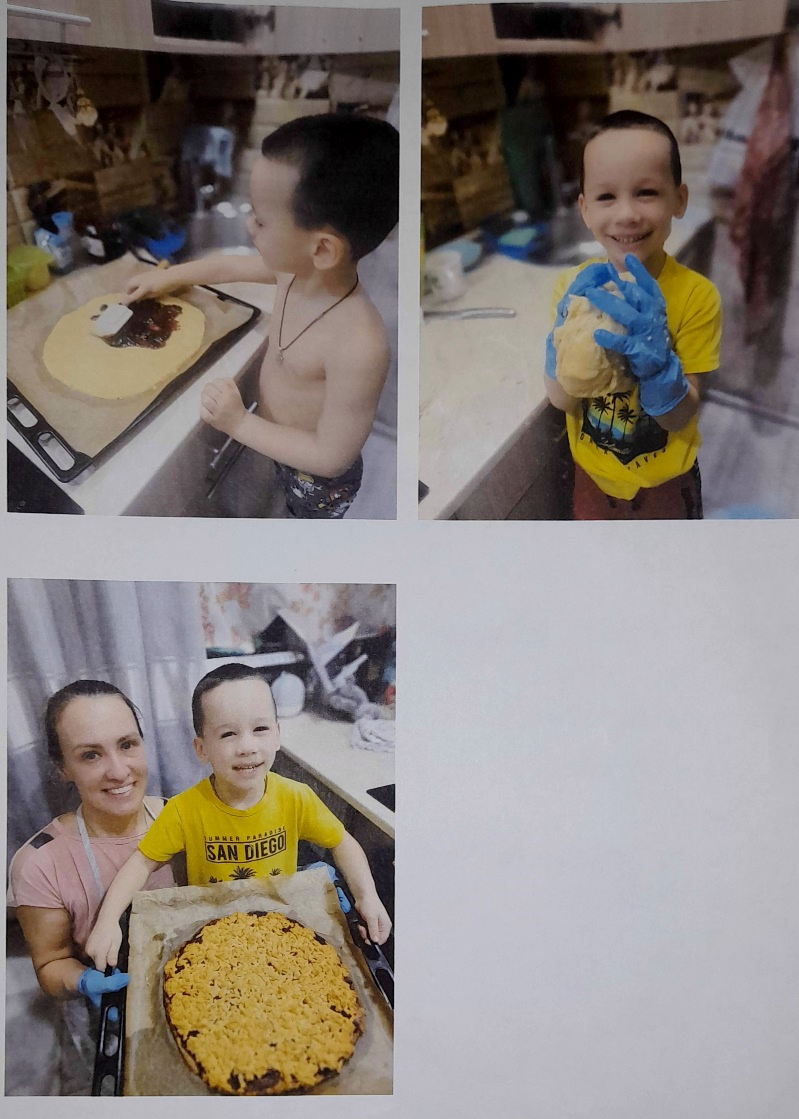 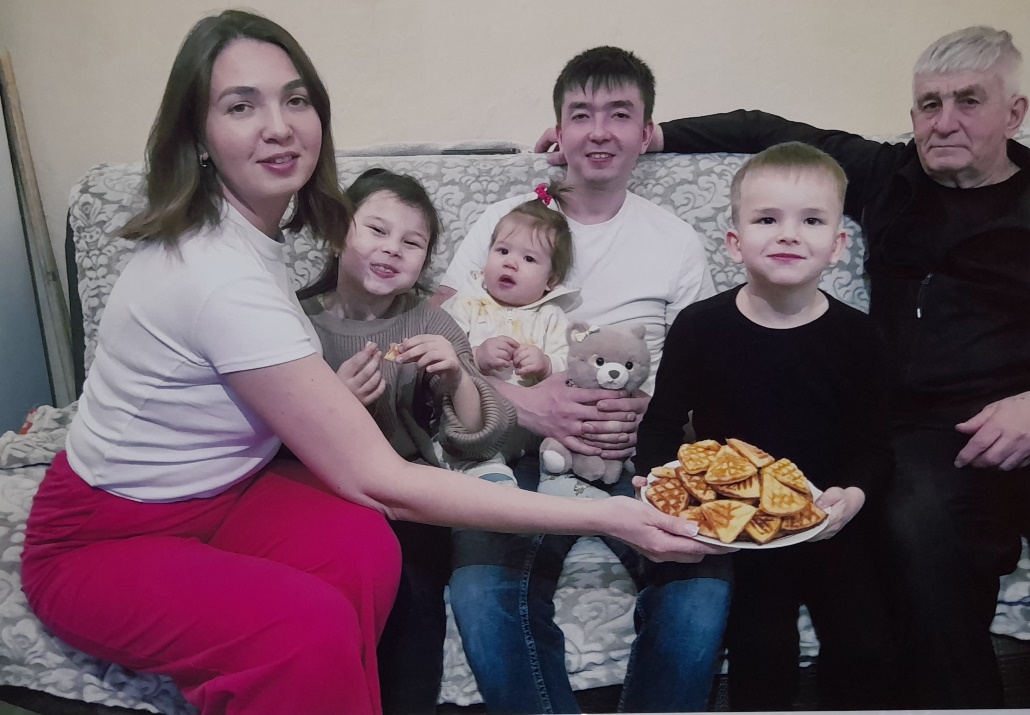 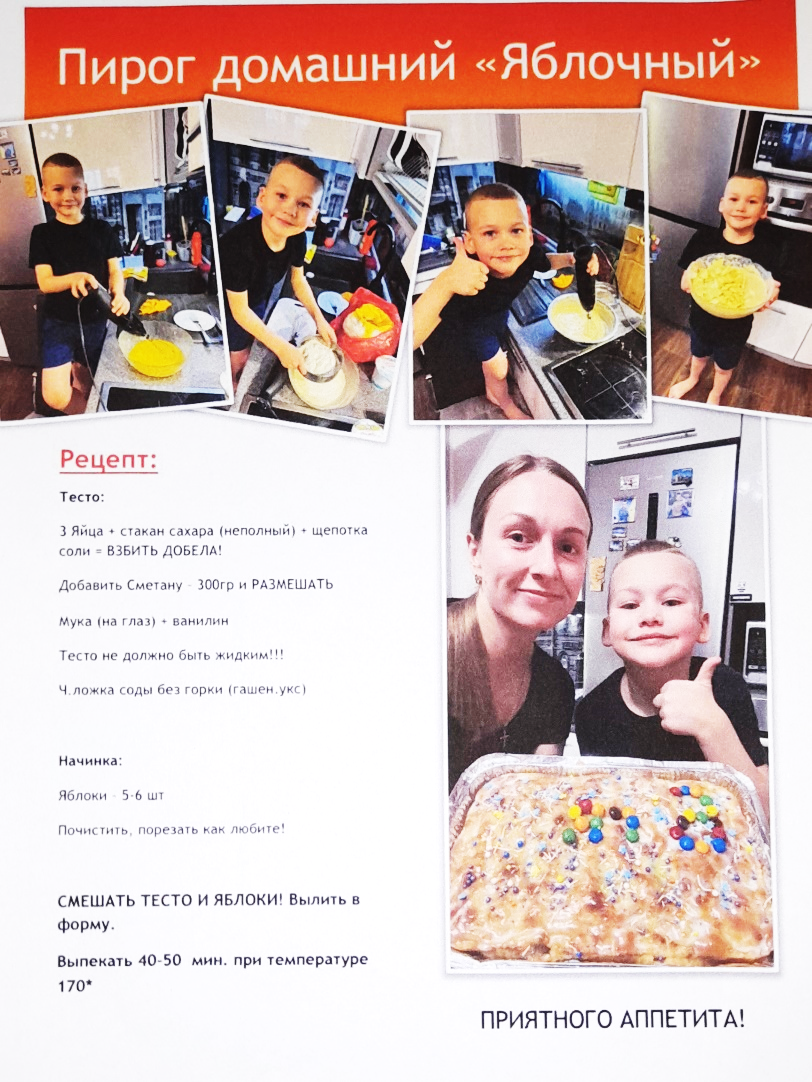 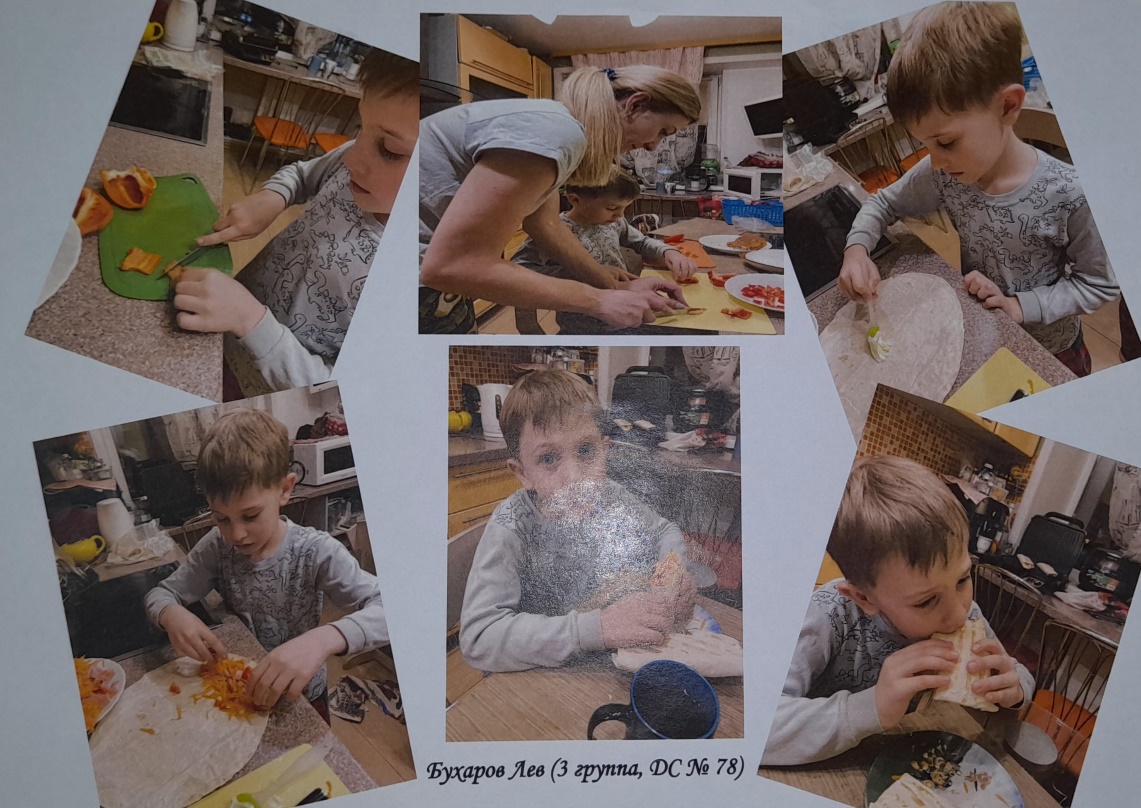 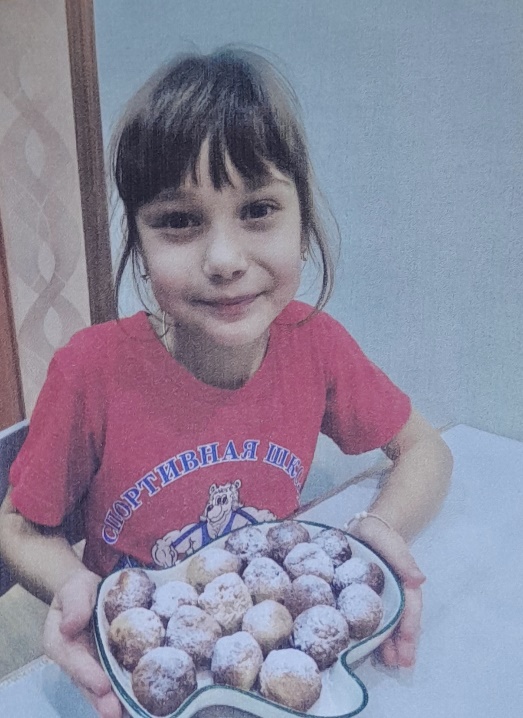 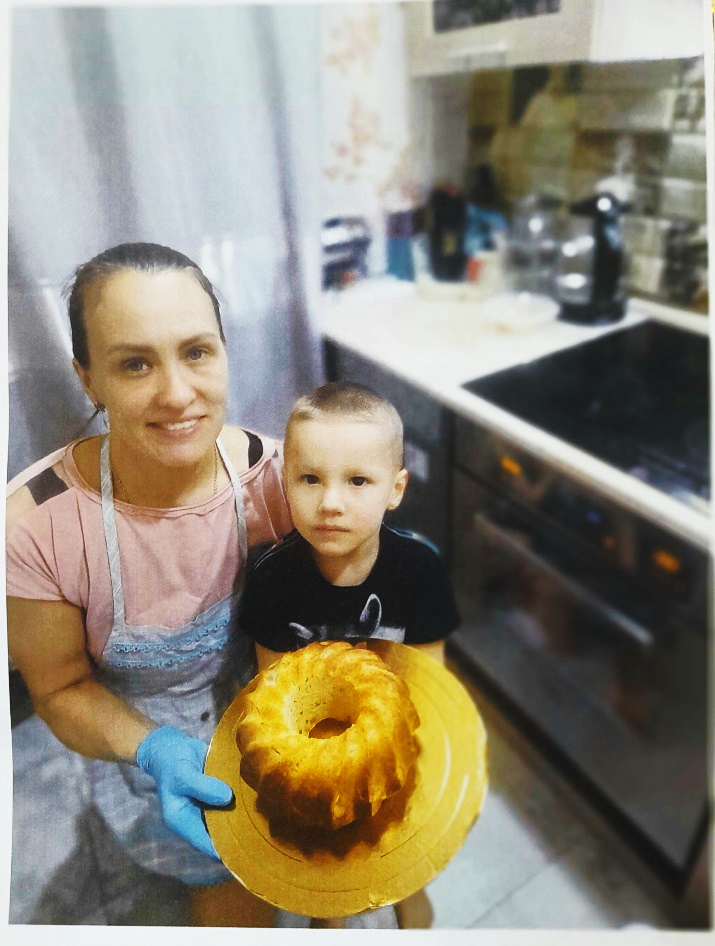 Кулинария — не наукаДля тех, кто смел и даровит.Для них она скорее скукаИ только лишний аппетит.Кулинария — это песняДля тех, кто слышит аромат.Для тех, кто вылепить из тестаИ поросенка будет рад.Кулинария — это сказкаДля тех, в ком пышет аппетит.Кто четко знает, что замазкаДля помидоров не вредит.Кулинария — вдохновеньеДля тех, кто дружит с волшебством.И мясом с ярким наполненьемУкрасит праздник за столом.
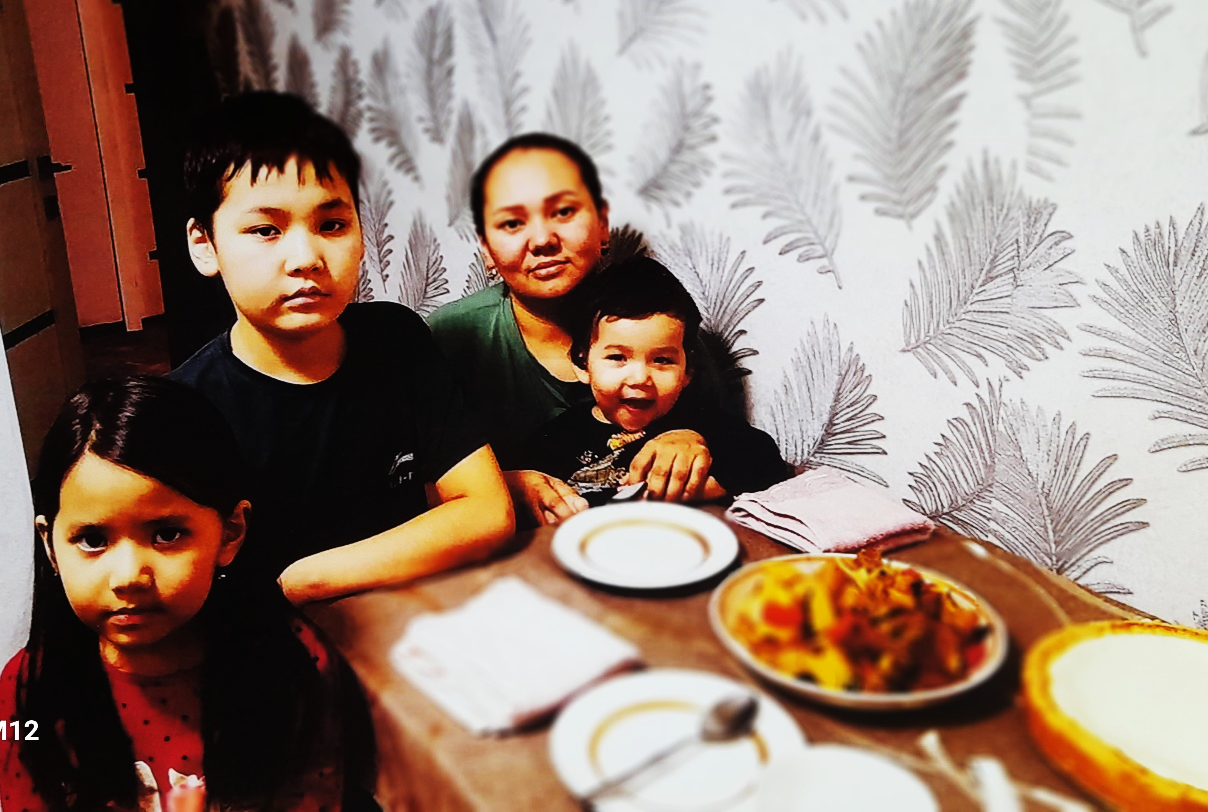